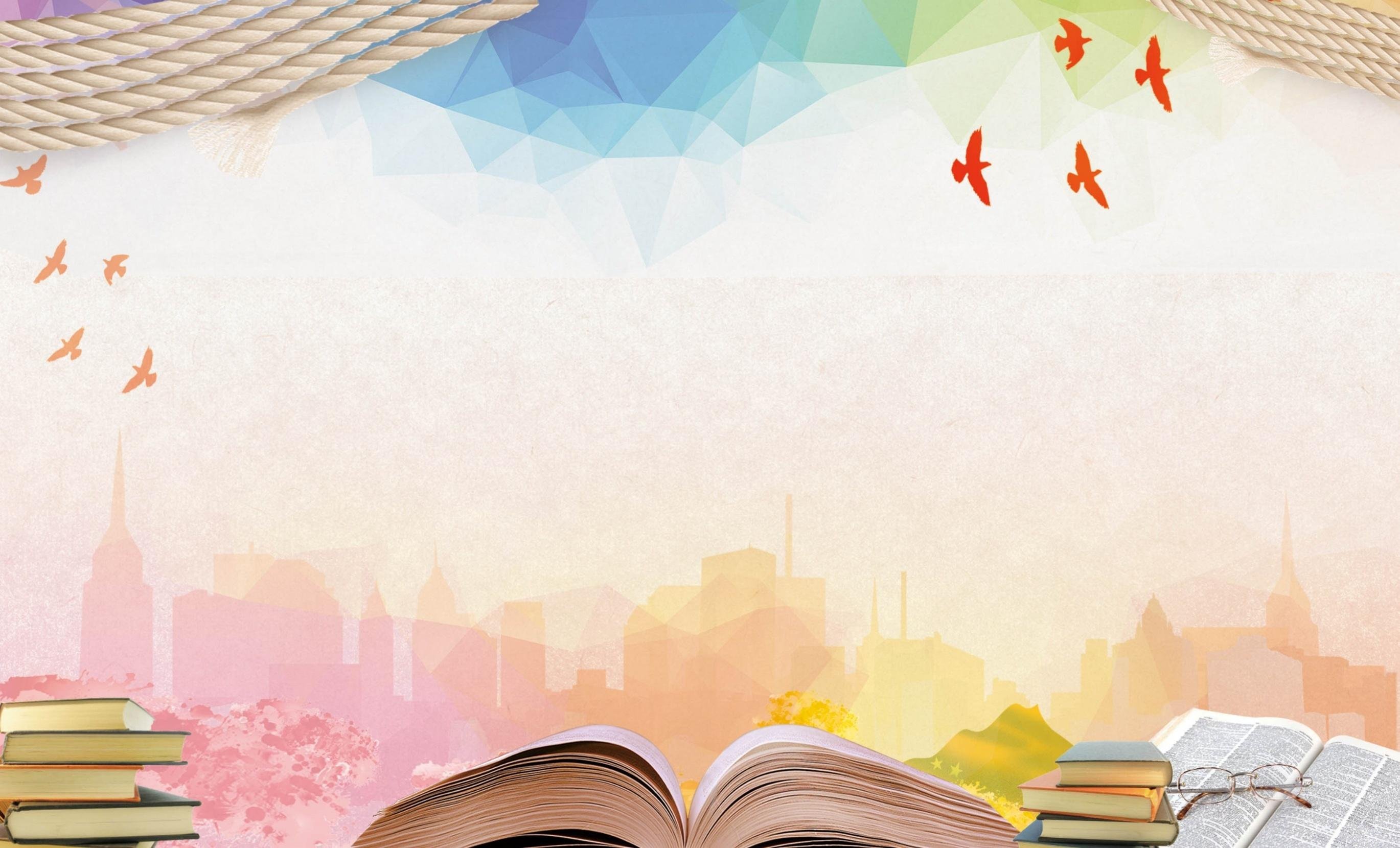 Тренировочный   тест для подготовки к ОГЭ 2022
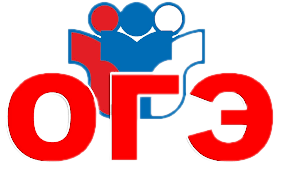 Подготовила тест-тренажёр учитель русского языка и литературы МБОУ «СОШ №24 имени В.Г. Столля»
Шуваева Р.В.
Орфографический анализ
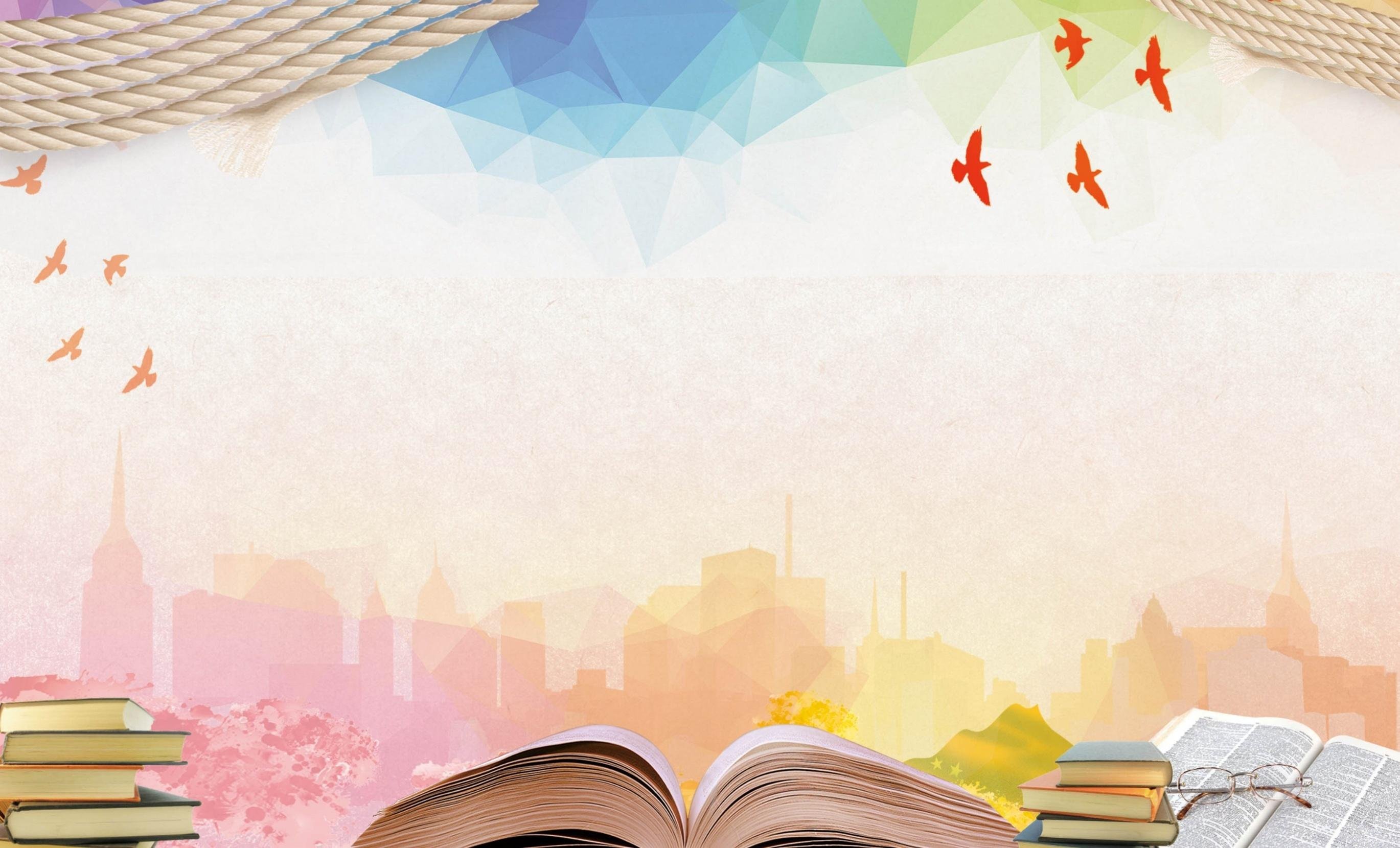 Укажите варианты ответов, в которых дано верное объяснение написания выделенного слова.
1.БЕРЕЖЁТ – в корне пишется чередующаяся гласная Е, так как в слове отсутствует суффикс –А-
Неправильно!
2.НЕ РЕШЁН (пример) – НЕ с глаголами пишется раздельно.
Неправильно!
3.ДЕВЧОНКА – в суффиксах имен существительных после шипящих под ударением пишется буква О.
Правильно!
4.ЧТОБЫ (не опоздать) –  частица БЫ с местоимением ЧТО пишется слитно.
Неправильно!
5.КЛЕЯЩИЙ (карандаш) – в действительном причастии настоящего времени, образованном от глагола II спряжения, пишется суффикс –ЯЩ -.
Правильно!
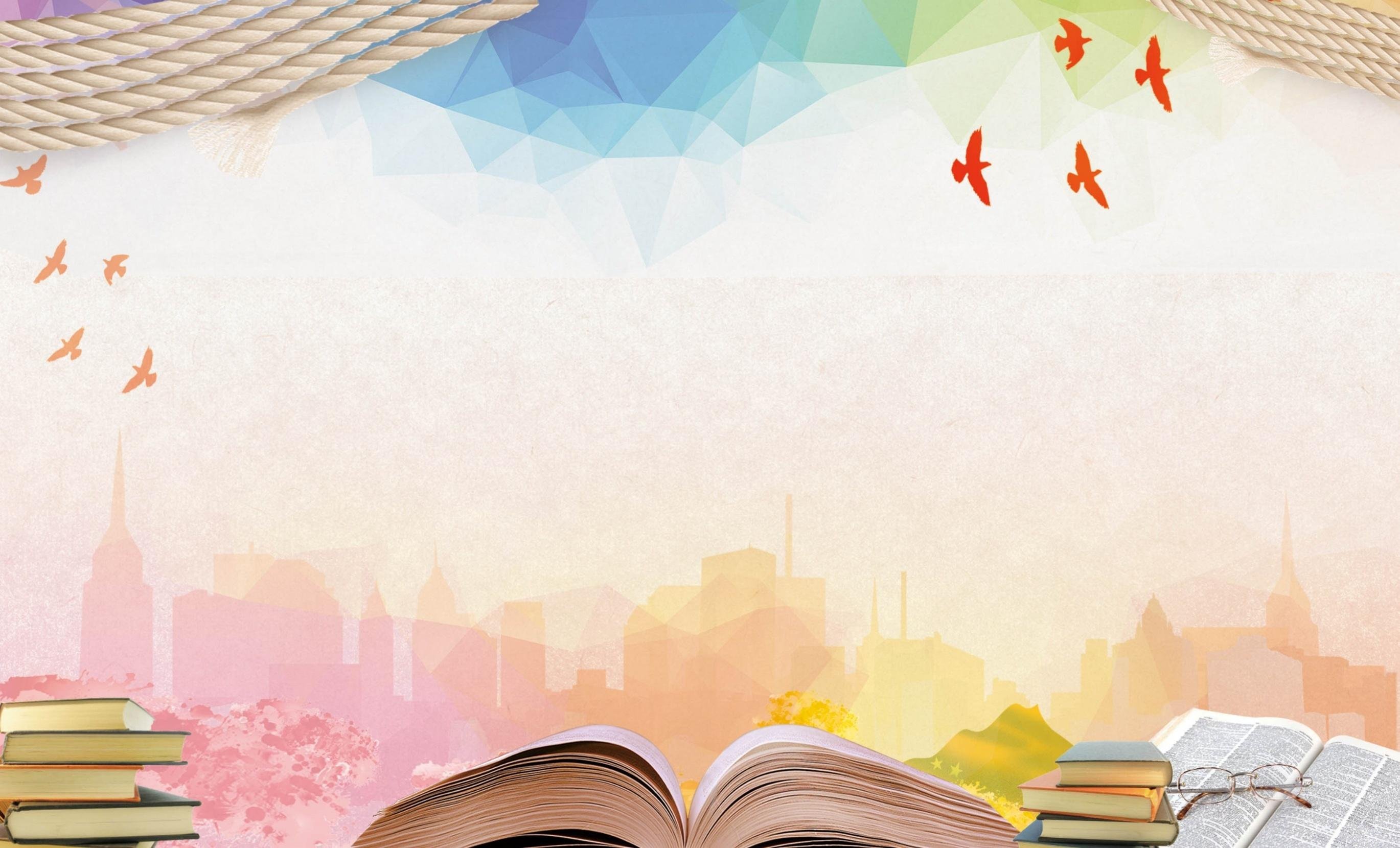 Укажите варианты ответов, в которых дано верное объяснение написания выделенного слова.
1.СЕРЕБРЯНЫЙ – в суффиксе –ЯН –  имени прилагательного пишется одна буква Н.
Правильно!
2.ВЬЮГА – после приставки, оканчивающейся на согласную, перед буквой Ю пишется буква Ь.
Неправильно!
3. НЕ ВЗГЛЯНУВ –  НЕ со словом пишется раздельно, так как нельзя подобрать синоним без НЕ.
Неправильно!
4.ИЗДАВНА –  в наречиях, образованных от прилагательных с помощью приставки ИЗ-, на конце пишется суффикс –А – .
Правильно!
5. ПРЕОБРАЗИТЬ – написание приставки определяется её значением, близким к значению приставки ПЕРЕ-.
Правильно!
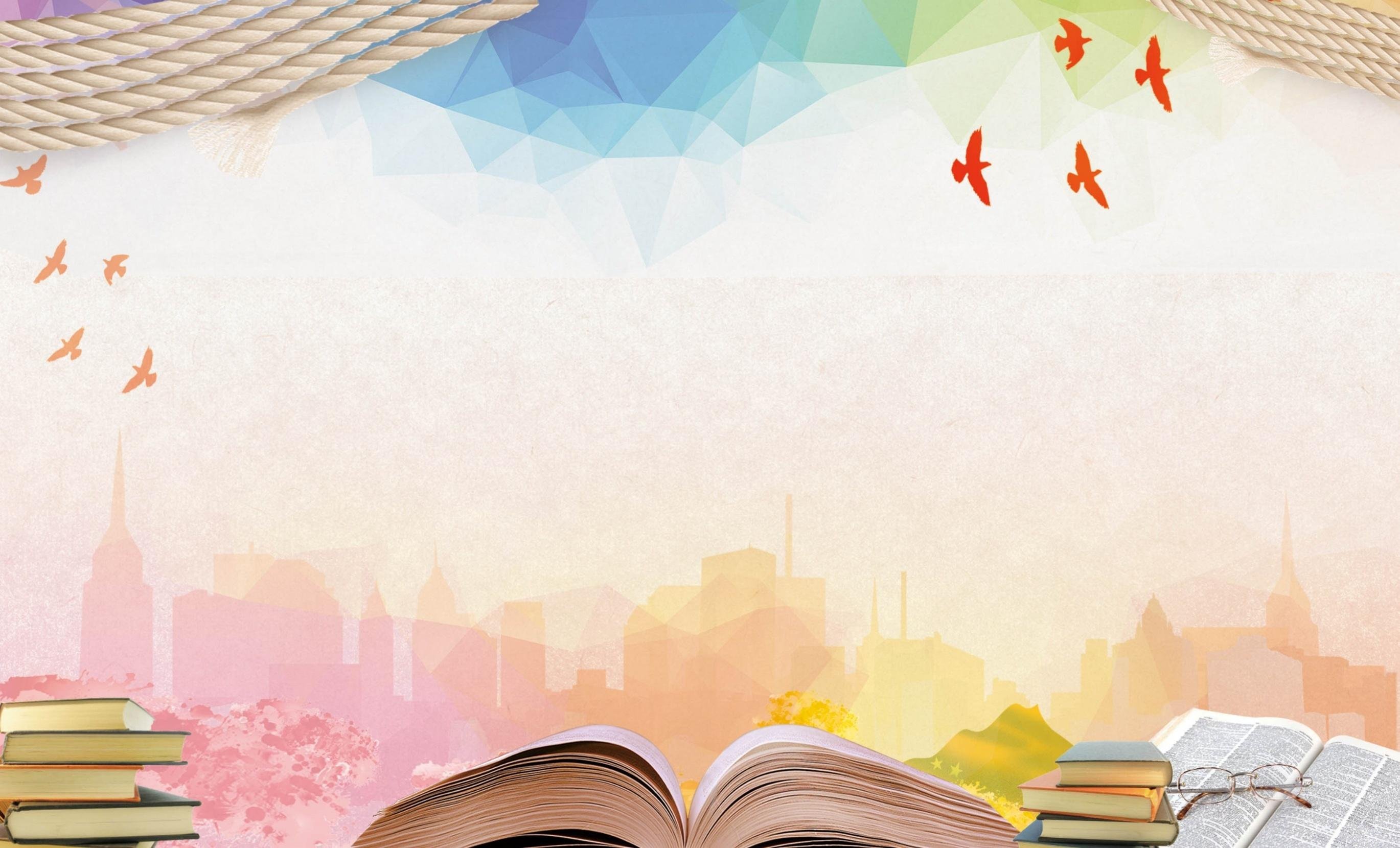 Укажите варианты ответов, в которых дано верное объяснение написания выделенного слова.
1.ПО-ДЕРЕВЕНСКИ – наречие пишется  через дефис, потому что оно образовано от основы имени прилагательного при помощи приставки ПО –  и суффикса –И.
Правильно!
Неправильно!
2.ПРИБИВАТЬ ( к стене) – написание приставки ПРИ- определяется её значением – неполнота действия.
3.НЕ ИЗУЧЕНЫ ( до сих пор) – раздельное написание частицы НЕ с причастием определяется наличием зависимого слова.
Неправильно!
4.КАМИННЫЙ – в имени прилагательном, образованном от имен существительного с основой на –Н с помощью суффикса –Н-, пишется НН.
Правильно!
5.КООРПОРАЦИЯ – в окончании имени существительного после Ц пишется буква И.
Неправильно!
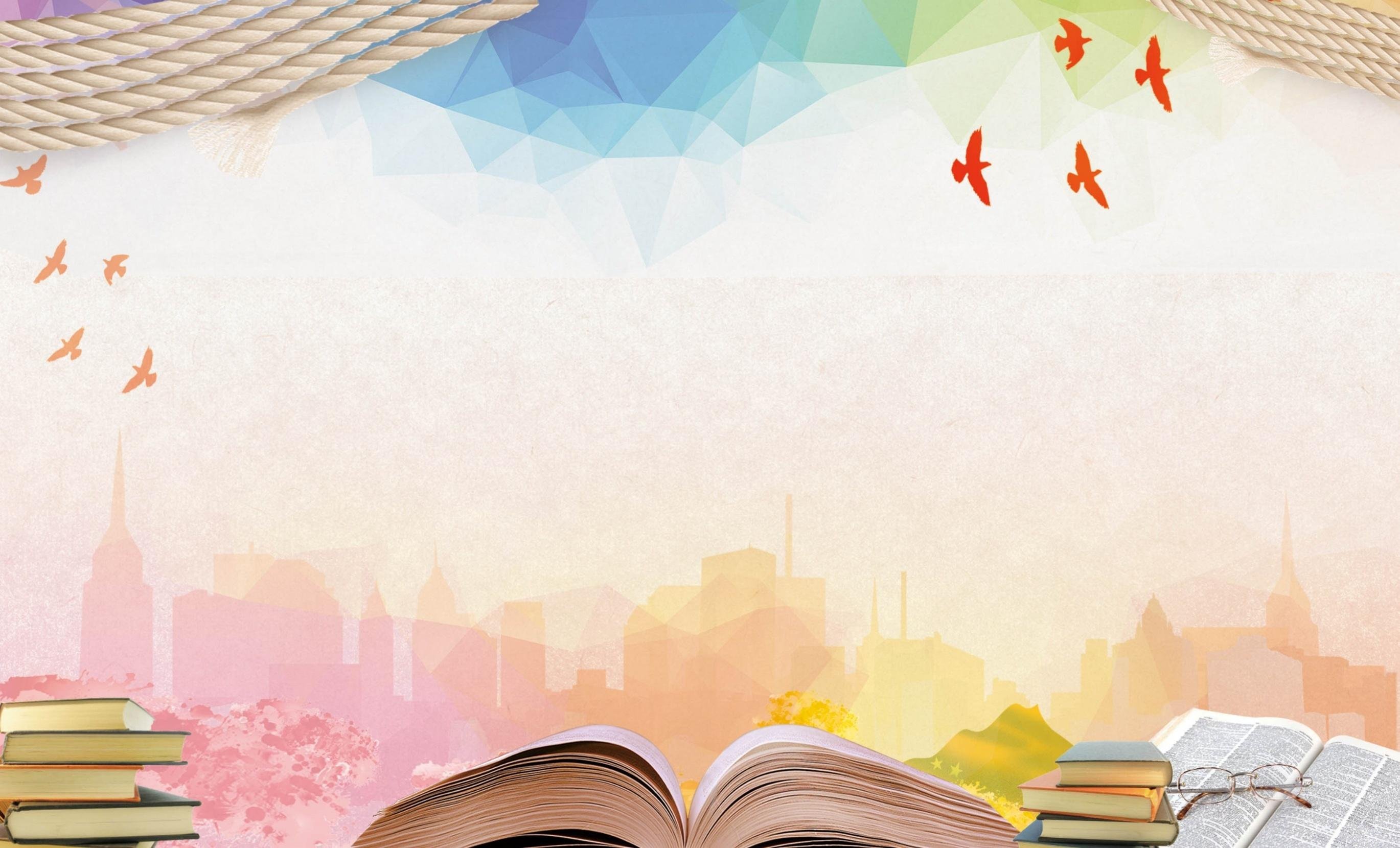 Укажите варианты ответов, в которых дано верное объяснение написания выделенного слова.
1.В КНИГЕ – в форме дательного падежа единственного числа имени  существительного 1-го склонения пишется окончание-Е.
Неправильно!
2. КРЫЖОВЕННОЕ (варенье) – в суффиксе имени прилагательного после шипящих под ударением пишется буква О.
Неправильно!
3.БЕРЕЧЬ – на конце глагола в неопределённой форме после шипящих пишется буква Ь.
Правильно!
4.ЗАГОРЕВШИЙ – написание безударной гласной в корне слова проверяется подбором родственного, в котором эта гласная находится под ударением.
Неправильно!
5.СОКОЛИНАЯ (охота) – в имени прилагательном, образованном от основы имени существительного с помощью суффикса – ИН – , пишется одна буква Н.
Правильно!
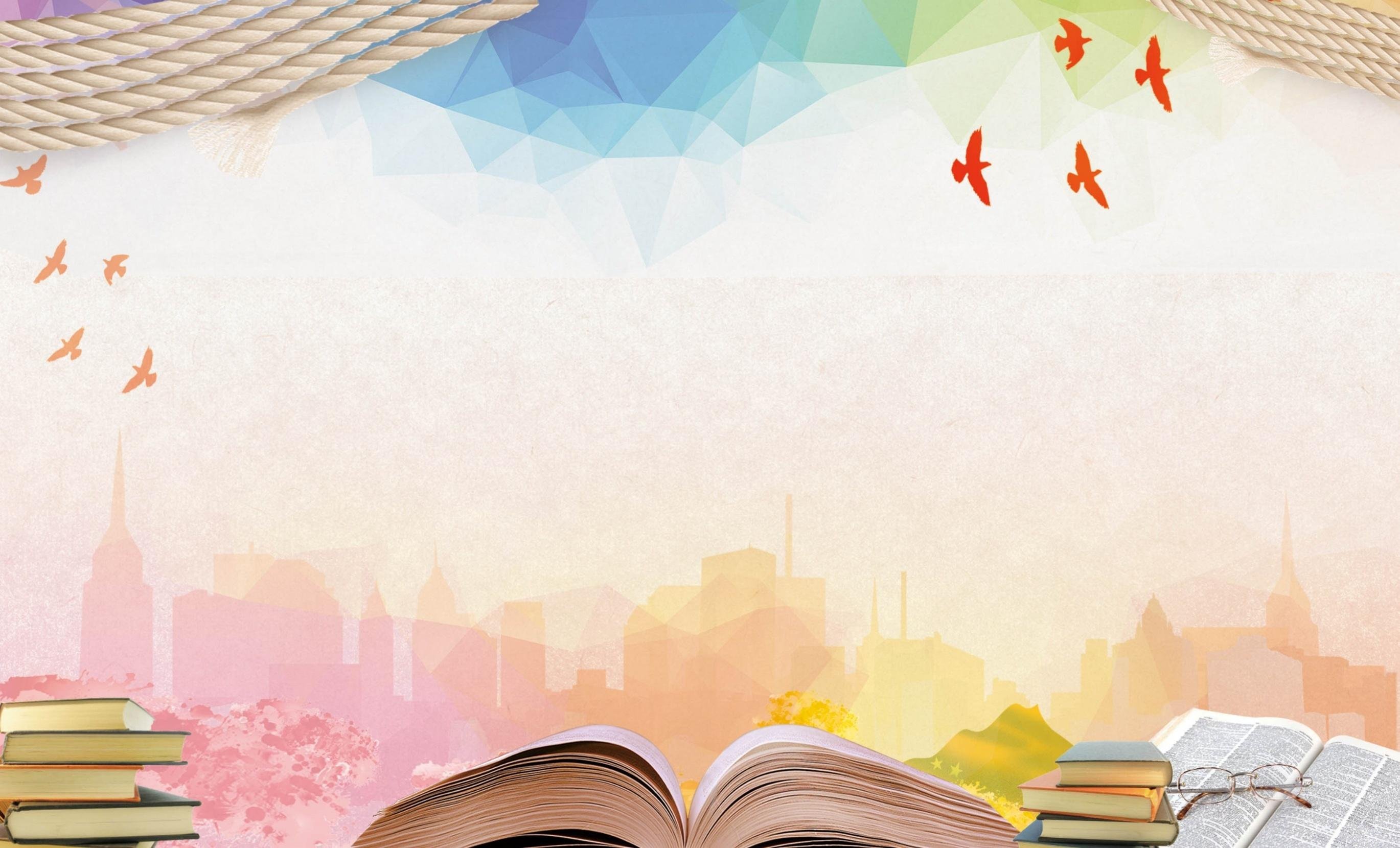 Укажите варианты ответов, в которых дано верное объяснение написания выделенного слова.
1.НЕ ГОТОВ ( к работе) – НЕ с глаголом всегда пишется раздельно.
Неправильно!
2.УЛЫБЧИВЫЙ –  в безударном положении в имени прилагательном пишется суффикс –ИВ –
Неправильно!
3.ЗАМОЧЕК – в имени существительном пишется суффикс – ЕК – , так как при склонении слова гласная Е выпадает.
Правильно!
4.БРОШЕННЫЙ (камень) – в страдательных причастиях прошедшего времени, образованных от глаголов совершенного вида, пишется НН.
Правильно!
5.ДЫШИШЬ – в окончаниях глаголов II спряжения пишется буква И.
Правильно!
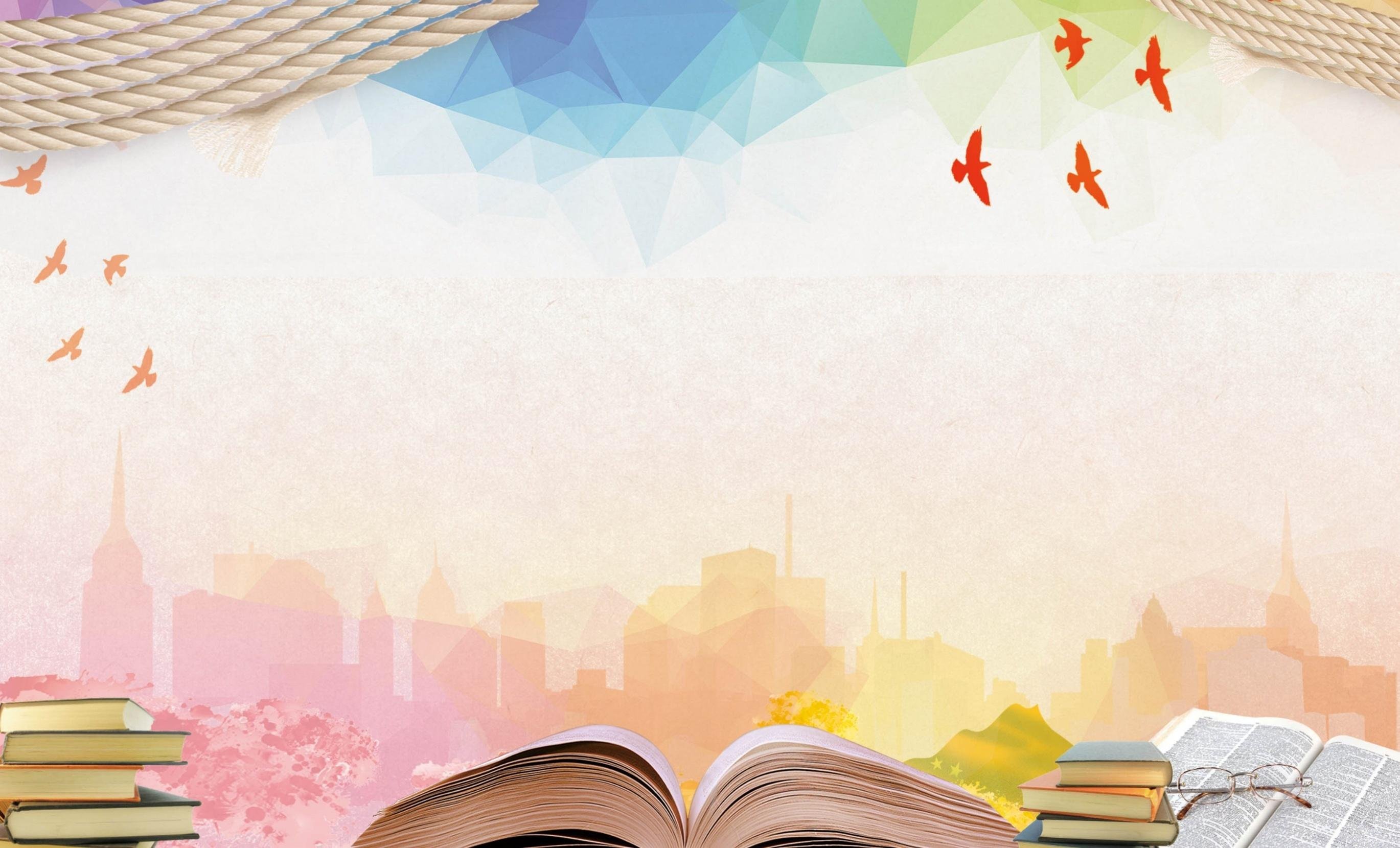 Укажите варианты ответов, в которых дано верное объяснение написания выделенного слова.
1.БЕССМЕРТНЫЙ – на конце приставки перед буквой, обозначающий глухой согласный звук, пишется буква С.
Правильно!
2.НАПИСАНА (история) – в краткой форме имени прилагательного пишется столько же Н, сколько и в полной форме этого прилагательного.
Неправильно!
3.РАЗГОРАТЬСЯ – написание безударной чередующейся гласной в корне слова зависит от его лексического значения.
Неправильно!
4.(много) ЗАДАЧ – в форме множественного числа имени существительного3-го склонения после шипящих буква Ь не пишется.
Неправильно!
5.(написал) ПО – ЛАТЫНИ – наречие пишется через дефис, потому что оно образовано от основы имени прилагательного при помощи приставки ПО- и суффикса –Н.
Правильно!
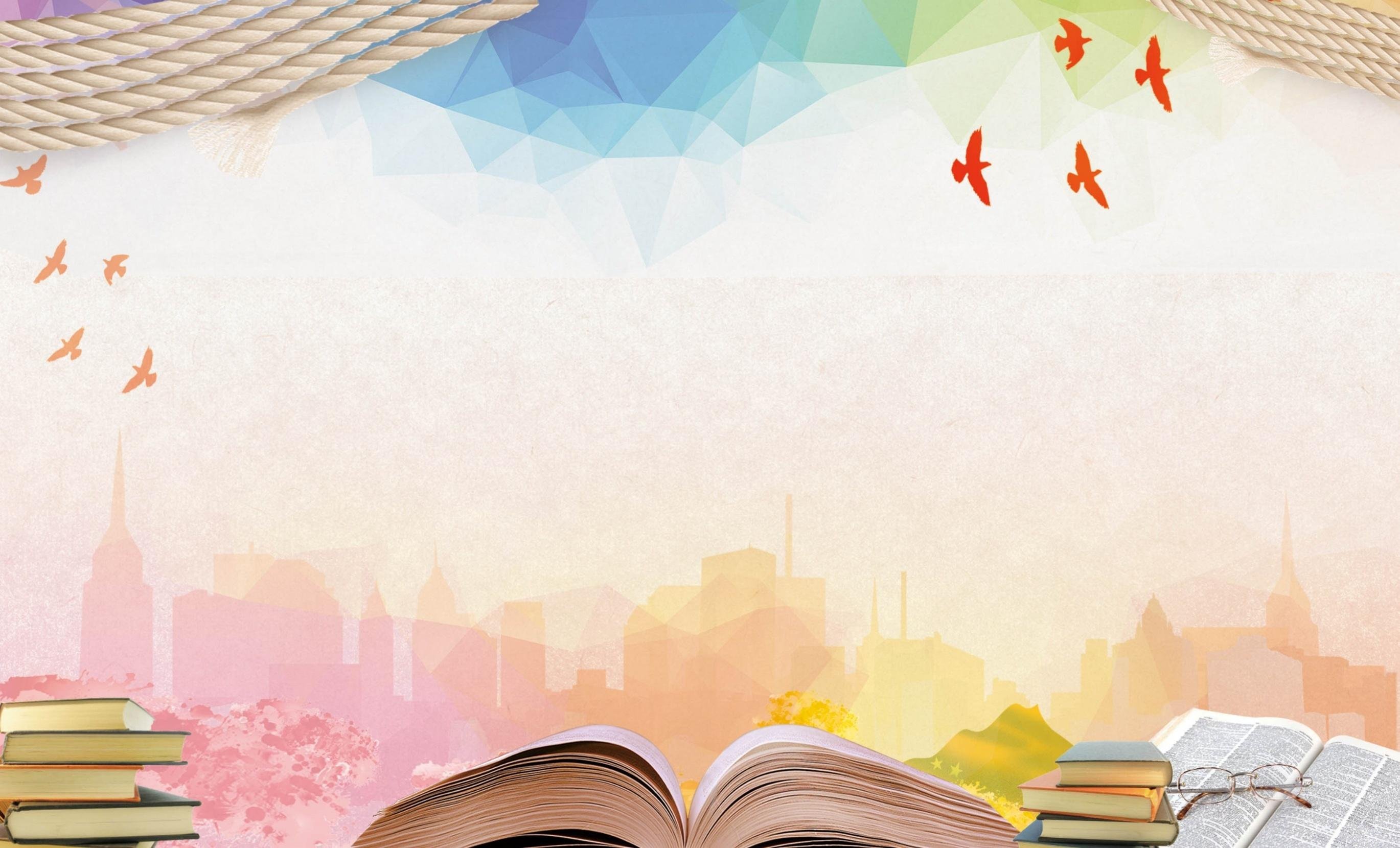 Укажите варианты ответов, в которых дано верное объяснение написания выделенного слова.
1.ОТБЕРУ –  на конце приставки перед глухими согласным пишется буква Т.
Неправильно!
Неправильно!
2.НЕ РАД ( встрече) –  НЕ с глаголами пишется раздельно.
3.ГЛИНЯНЫЙ – в суффиксе –ЯН – имени прилагательного пишется одна буква Н.
Правильно!
4.КАРМАШЕК –  в суффиксе существительного пишется буква Е, так как при склонении слова этот гласный выпадает.
Правильно!
5.ЧИСТЯЩИЙ (порошок) – в действительном причастии настоящего времени, образованном от глагола II спряжения, пишется суффикс –   ЯЩ – .
Правильно!
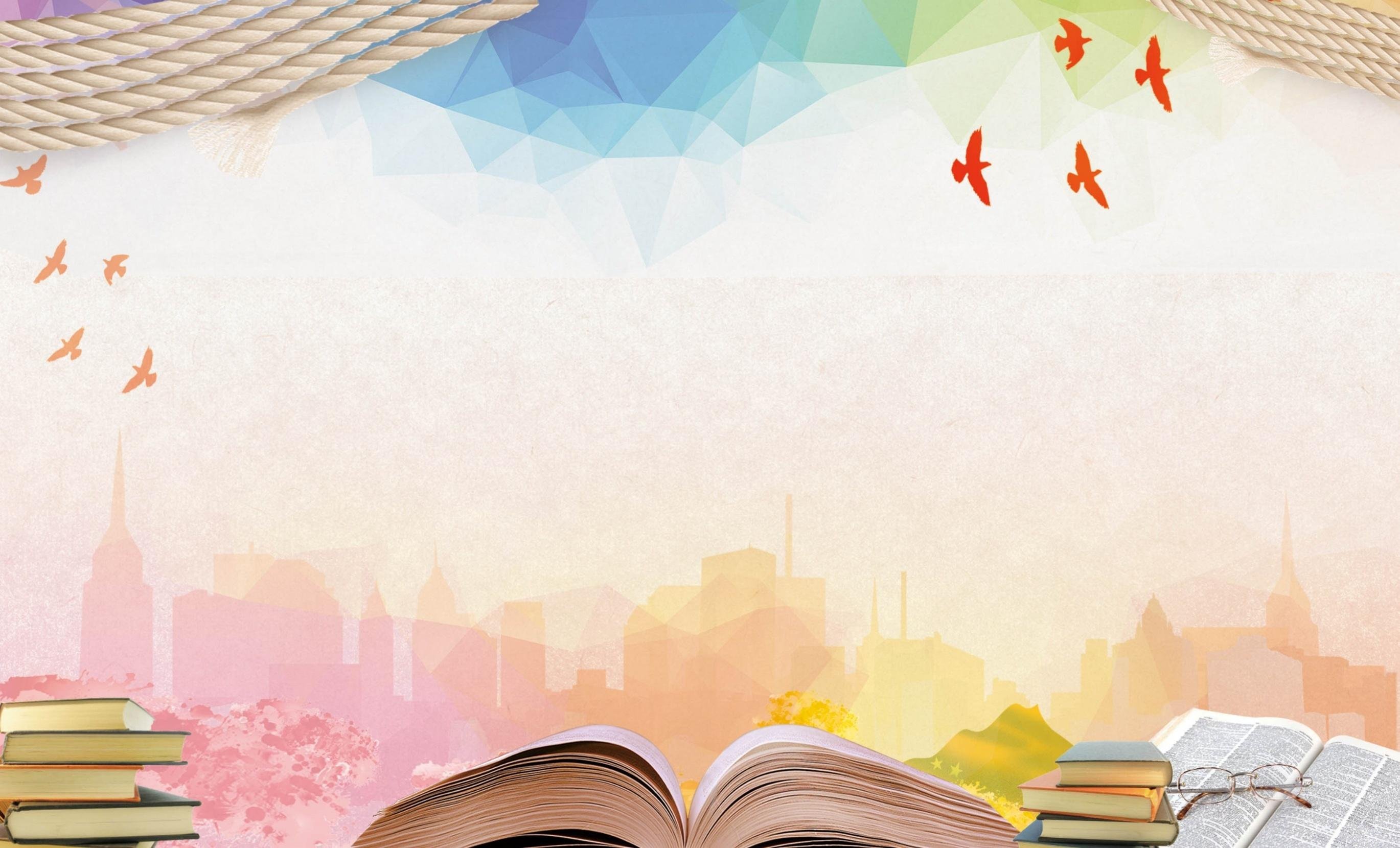 Укажите варианты ответов, в которых дано верное объяснение написания выделенного слова.
1.СУРГУЧОМ –  в суффиксе имени существительного после шипящих под ударением пишется буква О
Неправильно!
2. ЛИМОННЫЙ (пирог) –  в прилагательных, образованных от существительных с основой на –Н, пишется НН.
Правильно!
3.СТРОЯЩИЙСЯ – в суффиксе действительного причастия настоящего времени, образованного от глагола I спряжения, пишется буква Я
Неправильно!
4.ИЗДАВНА –  наречие образовано от основы имени прилагательного с помощью приставки ИЗ- и суффикса –А.
Правильно!
5.НАКЛОНЯТЬСЯ –  написание безударной чередующейся гласной в корне слова зависит от последующего суффикса.
Неправильно!
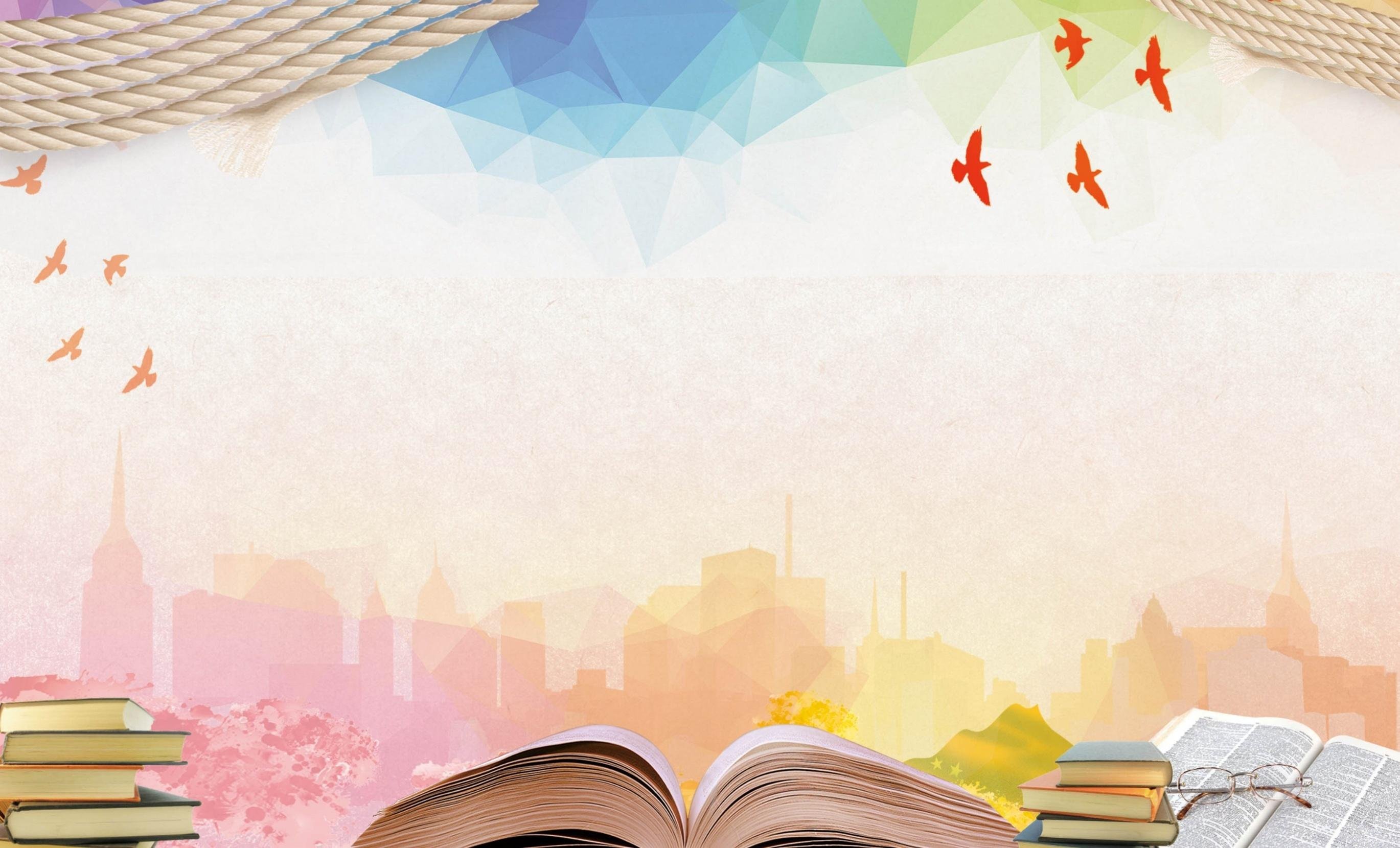 Укажите варианты ответов, в которых дано верное объяснение написания выделенного слова.
1. СТЕРЕТЬ –  безударная гласная проверяется ударением стёртый
Неправильно!
2. ХОЛЩОВЫЙ –  в суффиксе  прилагательного после шипящих под ударением пишется буква О.
Правильно!
Правильно!
3. ВСЛЕДСТВИЕ (заморозков) – пишется слитно, потому что является производным предлогом
Неправильно!
4. БЕЗДОННЫЙ – на конце приставки перед буквой, обозначающей глухой согласный, пишется буква З.
5. НАСТЕЖЬ –  на конце кратких прилагательных после шипящих пишется буква Ь
Неправильно!
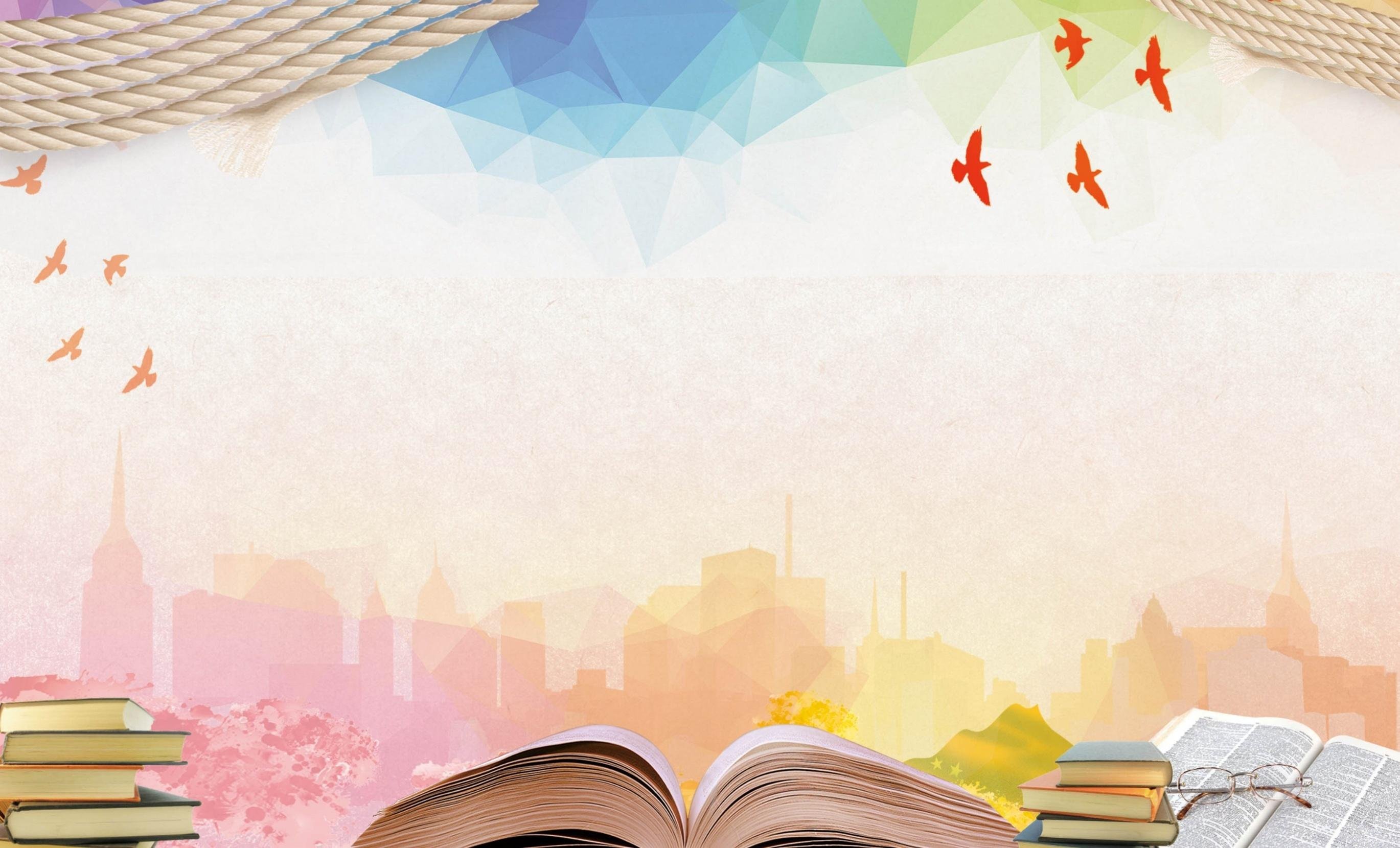 Укажите варианты ответов, в которых дано верное объяснение написания выделенного слова.
1.СОКОЛИНАЯ  (охота ) – в имени прилагательном, образованном от основы имени существительного с помощью суффикса –ИН-, пишется одна Н
Правильно!
2. КРЫЖОВЕННОЕ (варенье) –  в суффиксе  прилагательного после шипящих под ударением пишется буква О.
Неправильно!
3.БЕРЕЧЬ – на конце глагола в неопределённой форме после шипящих пишется буква Ь
Правильно!
4.ЗАГОРЕВШИЙ – написание безударной гласной в корне слова проверяется подбором родственного слова, в котором эта гласная находится под ударением.
Неправильно!
5.В  КНИГЕ в форме дательного падежа единственного числа имени существительного 1-го склонения пишется окончание -Е
Неправильно!
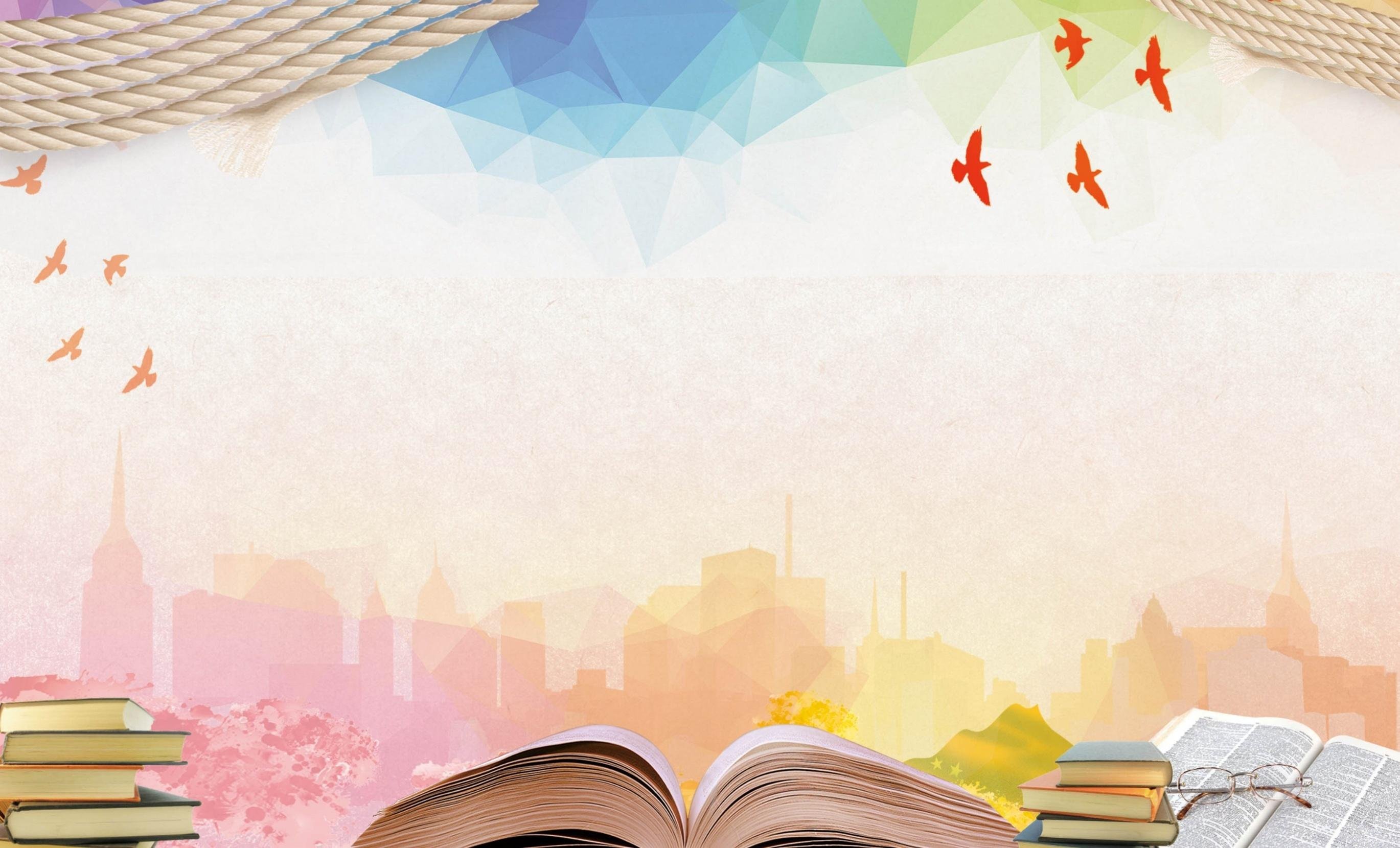 Укажите варианты ответов, в которых дано верное объяснение написания выделенного слова.
1.РАССКАЗАТЬ – на конце приставки перед буквой, обозначающёй глухой согласный звук, пишется  буква С
Правильно!
2.ПРЕЗИДЕНТ –  правописание приставки определяется её значением, близким к значению слова «очень».
Неправильно!
3. ЦИФРА – буква И обозначает мягкость предшествующего согласного
Неправильно!
4.УСКОРЯТЬ –  безударная гласная корня О проверяется  ударением
Правильно!
5.ГОЛУБОГЛАЗАЯ (девушка) –  сложное прилагательное, обозначающее оттенок цвета, пишется слитно
Неправильно!
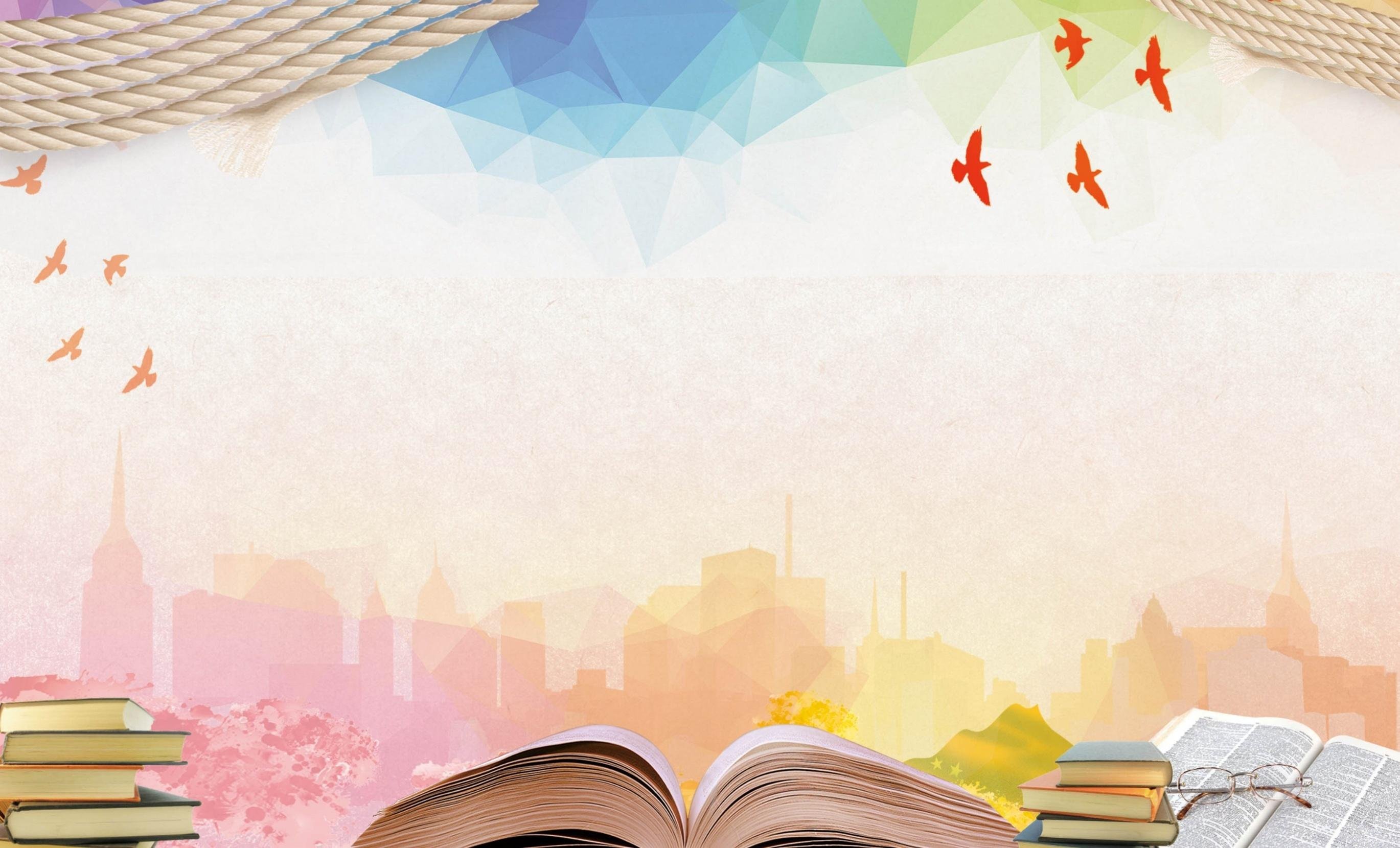 Укажите варианты ответов, в которых дано верное объяснение написания выделенного слова.
1.ЖАРЕННЫЙ (на масле) –  в прилагательных с суффиксом –ЕНН- пишется НН.
Неправильно!
2.В УЧЕНИИ (тяжело) –  в окончании существительного на – ИЕ в форме предложного падежа единственного числа пишется буква И.
Правильно!
3.СГУЩЁНКА –  в суффиксе отглагольного существительного после шипящих пишется пишется  буква Ё
Правильно!
4.ПРИКАСАТЬСЯ –  написание безударной чередующейся гласной в корне зависит от ударения.
Неправильно!
5. ПОЛ-ЛИМОНА –  пишется через дефис, так как после пол- стоит буква Л
Правильно!
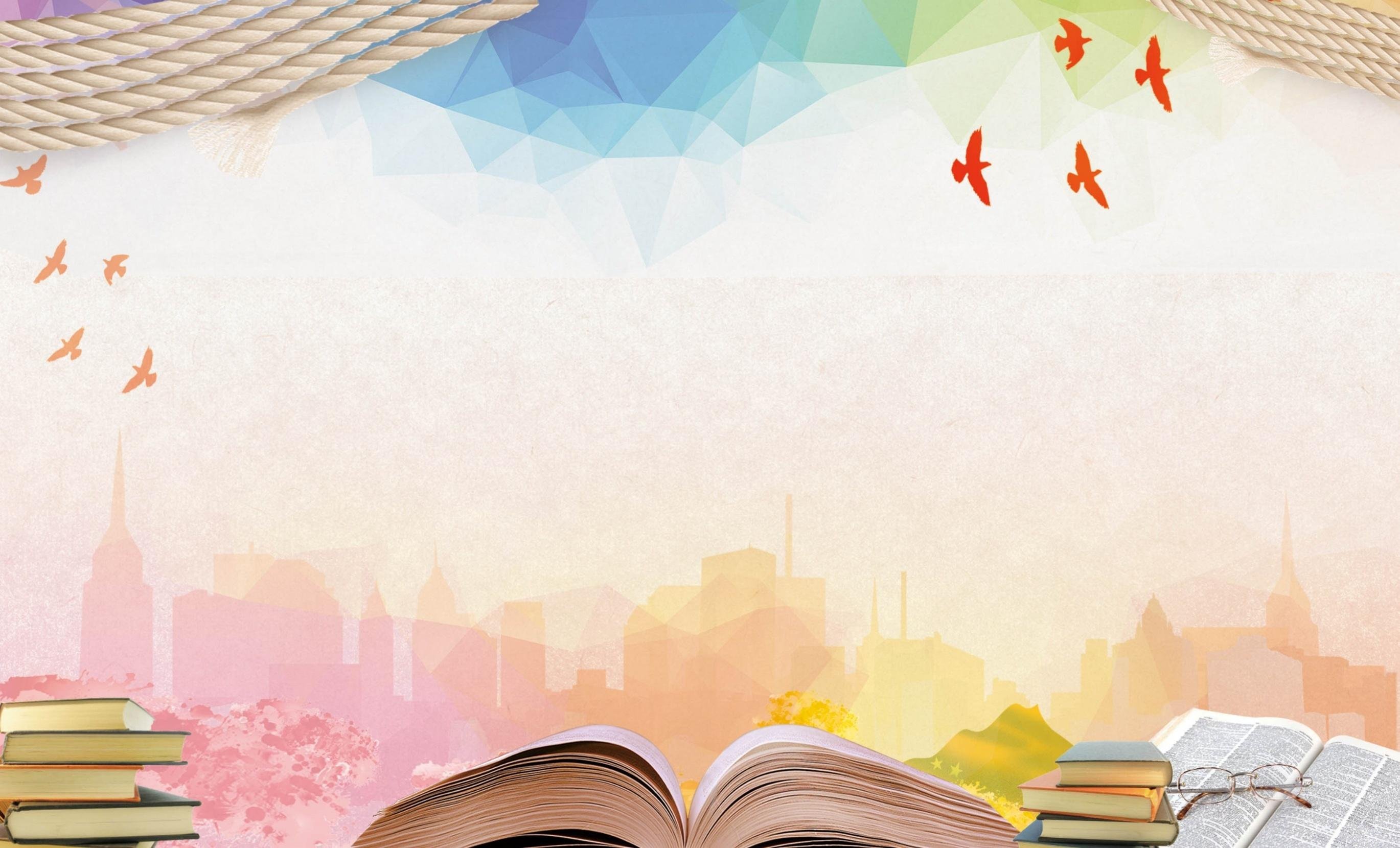 Укажите варианты ответов, в которых дано верное объяснение написания выделенного слова.
1.ПРИКРЕПИТЬ –   написание приставки определяется её значением – приближение, присоединение
Правильно!
2.ЗАГОРЕВШИЙ –  написание безударной гласной в корне проверяется подбором формы слова, в котором эта гласная находится под ударением
Неправильно!
3.СНЕЖОК  –  в суффиксе существительного после шипящих под ударением пишется О
Правильно!
4.ЗНАМЕНИ –  в разносклоняемом существительном  пишется суффикс –ЕН-
Правильно!
5.НЕ ГОТОВ – глаголы с НЕ пишутся раздельно
Неправильно!
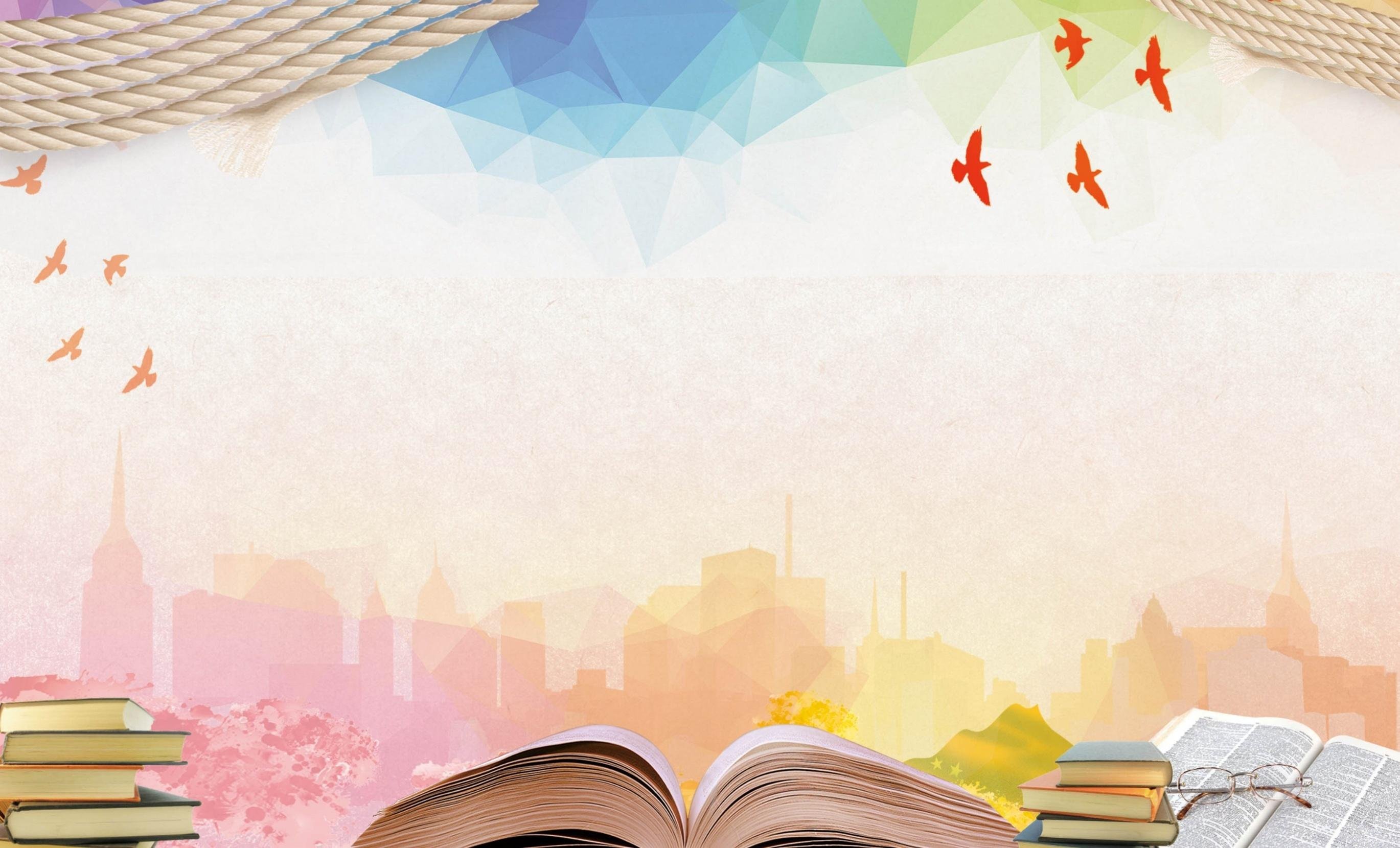 Использованные ресурсы:

Н.А. Сенина, С.В. Андреева . Русский язык . Подготовка к ОГЭ-2022 . ЛЕГИОН. Ростов-на-Дону . 2021

2.  И.П. Цыбулько, Т.Н. Малышева. ОГЭ. Русский язык: типовые экзаменационные варианты:36 варивнтов. Национальное образование. Москва.2021.